Sikorska J, Uprichard J
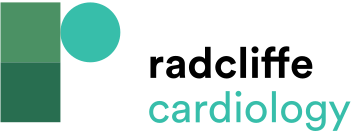 Table 3: Recommended Timing of Discontinuation of&lt;br /&gt;&#10;Direct Oral Anticoagulants Pre-procedure
Citation: European Cardiology Review 2017;12(1):40–5.
https://doi.org/10.15420/ecr.2017:11:2
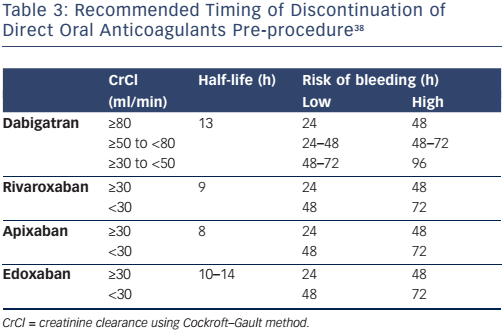